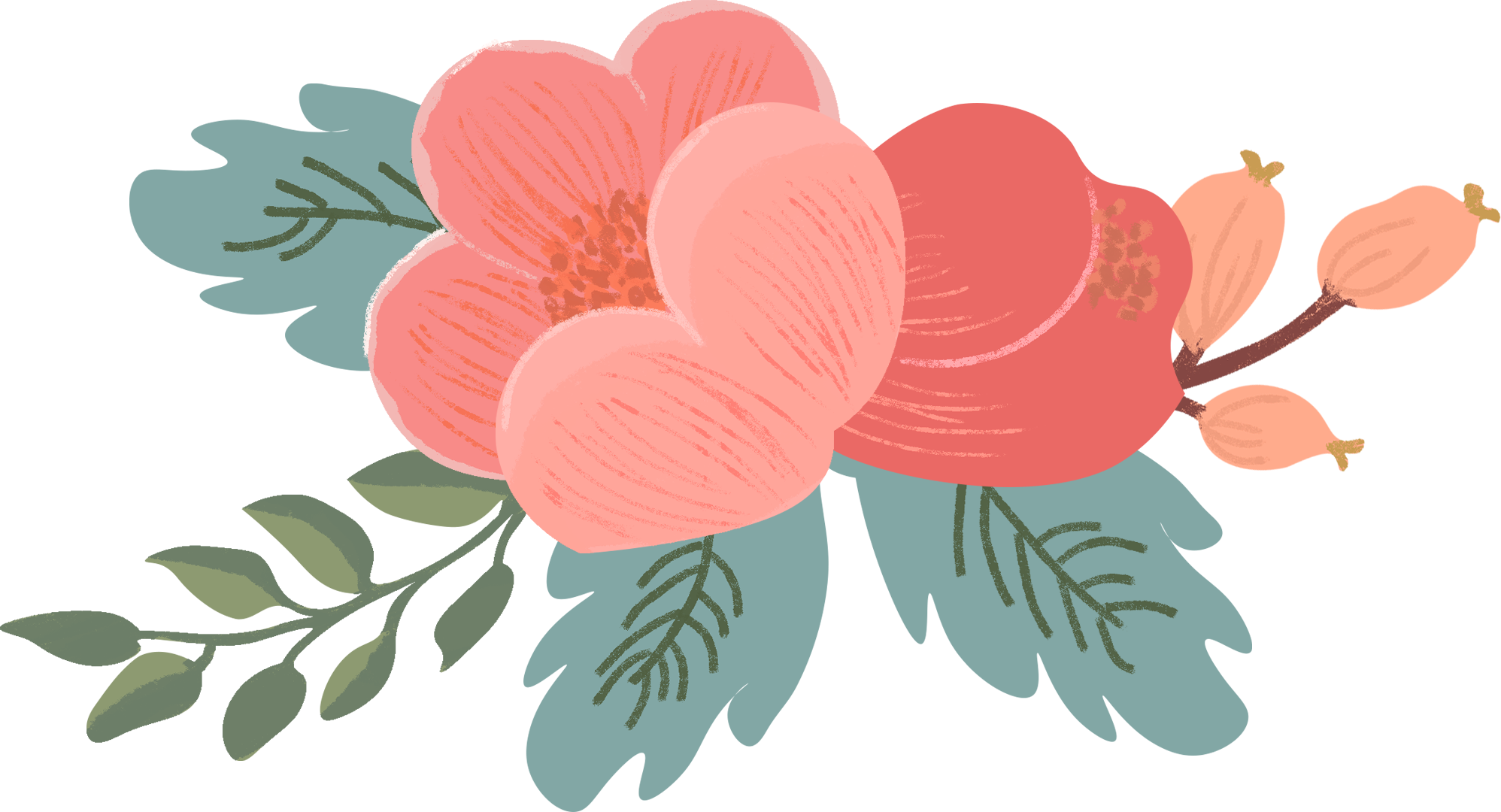 深度学习视域下，
小学语文课堂中提升学生言说能力的实践研究               课题学期计划
薛家实验小学  潘虹
01
现状分析
优势
依托学校
“深度学 习”
  前瞻性项目
依托学校
专家团队
高位引领
课题小组成员
呈现层级分布
已经完成
开题论证
问题
2.课题组成员还不固定，一直存在变动。
3.对后期研究的目标和内容还是基于总目标，对阶段性的研究缺乏系统规划和思考。
1.课题组成员中，年轻教师居多，主持人是第一次主持课题，大多数成员没有课题研究的经验。
02
阶段目标
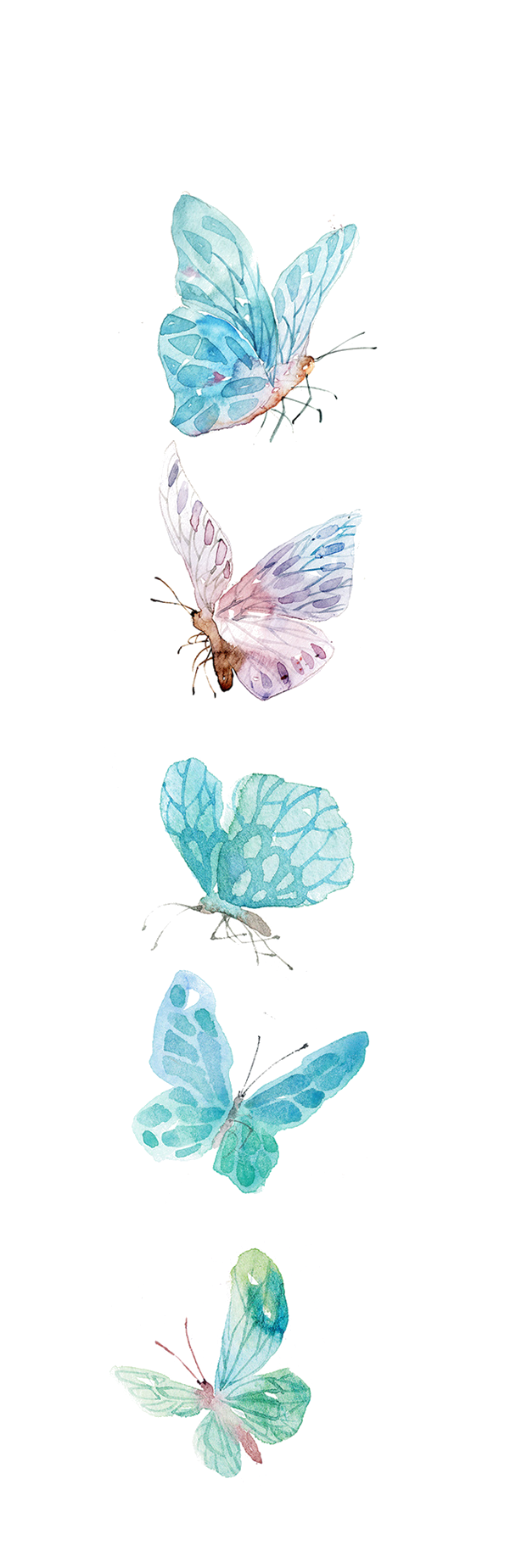 1.组建一支相对稳定的研究队伍。
2.通过理论学习、聆听专家讲座、课堂实践等途径，研究特定课型教学中提升学生言说能力的路径。
3.形成阶段的研究成果。
03
具体措施
具体措施
（一）
课题组队伍建设
（二）
明确学期研究内容
（一）
课题组队伍建设
1.综合学校语文学科老师在职称评定、五级梯队发展方面的需求，吸纳有发展意愿的老师参与课题研究，组建一支相对稳定的队伍。
2.制定课题组成员的发展规划，成员进行组内的交流。
3.对课题组成员再次进行研究任务的分工，细化要求，组建理论学习、课堂实践、成果收集等小组。
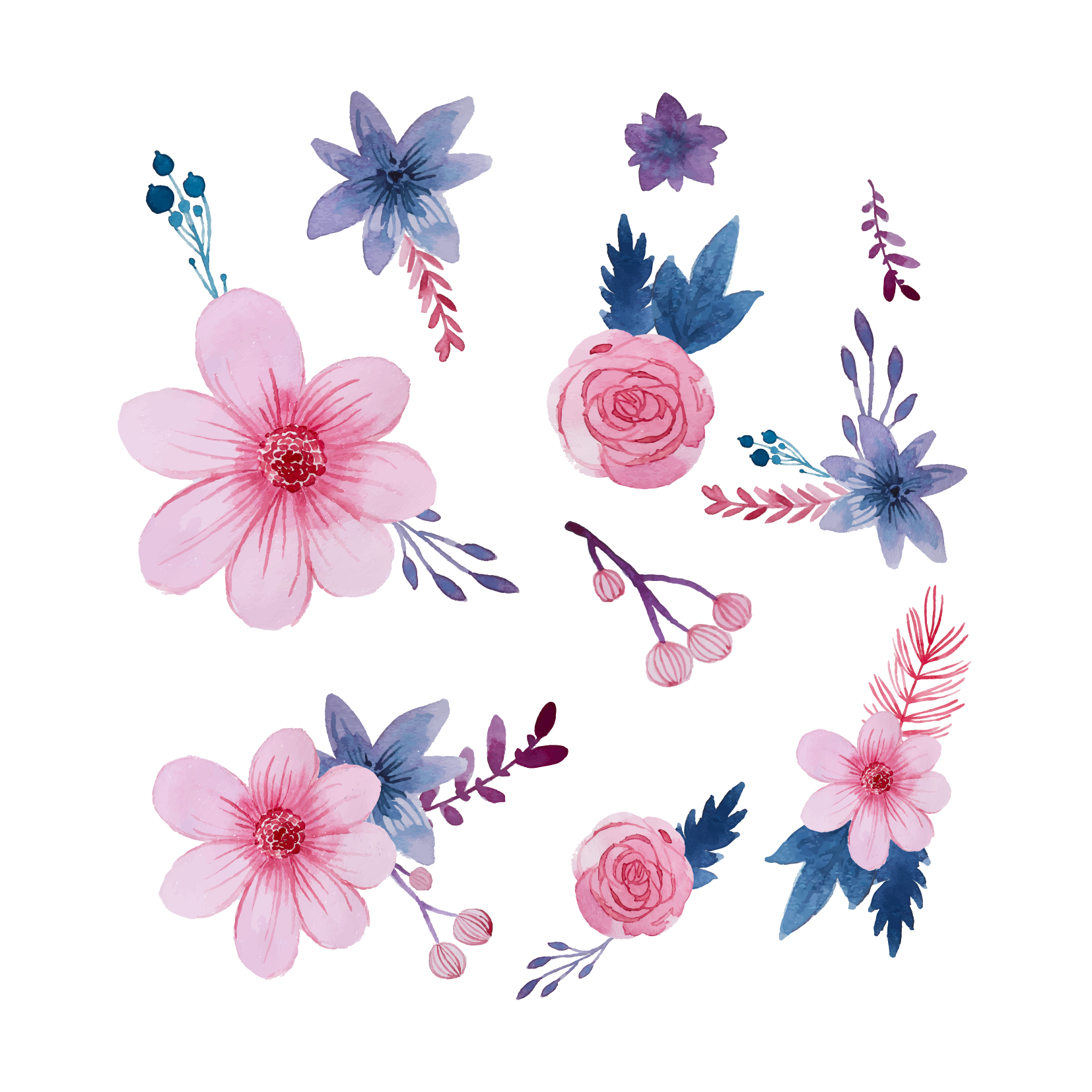 （二）
本学期研究内容
1.本学期围绕课题主题，集中研究口语交际课型。

2.完善观察量表，使教师、学生的转变可视化，捕捉课堂深度时刻生成，供推敲研究。

3.探索课堂学习深度时刻生成及提升学生言说能力的路径，初步形成口语交际课型研究模式。
04
预期成果
1.课题组成员撰写理论学习心得体会，上传校园网博客区。
2.课题组成员积极撰写教学课例、案例，撰写论文，争取发表或获奖。
3.课题组成员积极申报组内研讨课、大组研讨课、区市级公开课。
4.记录教育教学故事，留存教师、学生的点滴成长。
感谢
指导！
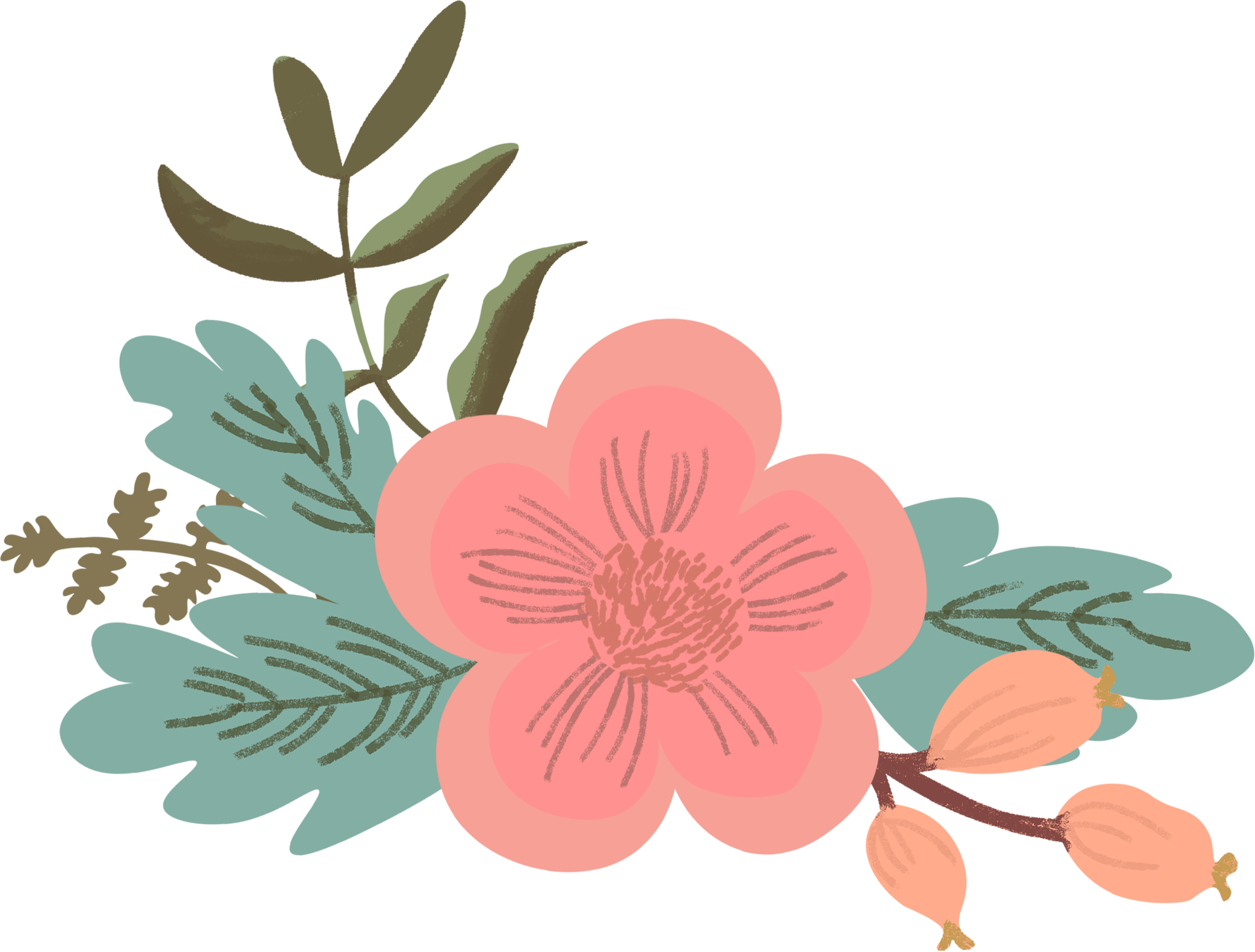